Object Detection and Autonomous Navigation
Luca Ciampaglia, Nishit Popat, and Jacob Ward
Foundation
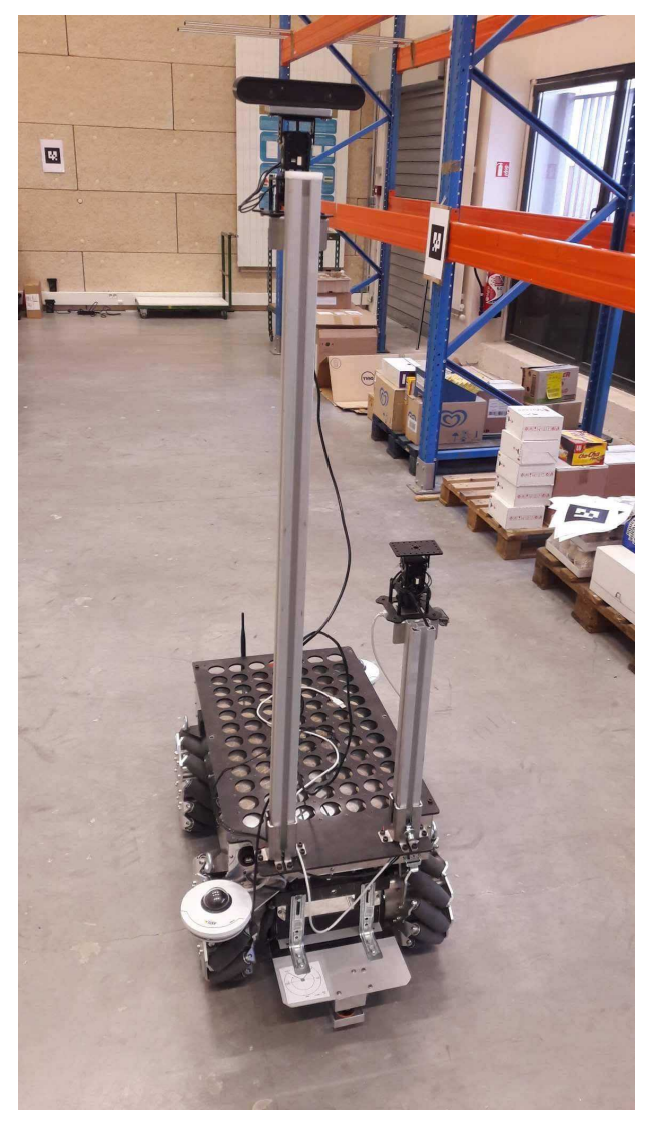 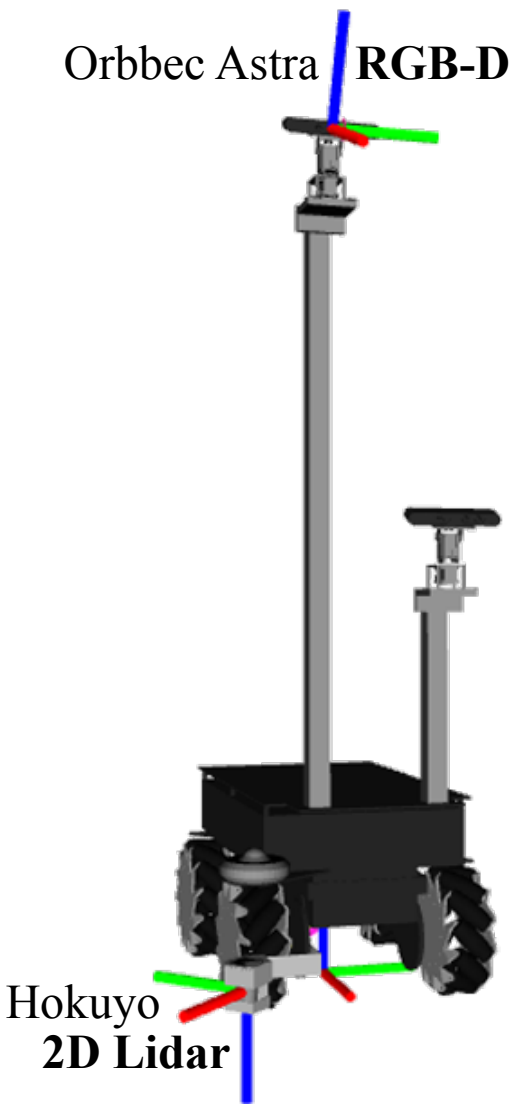 Chosen Algorithmic Paper
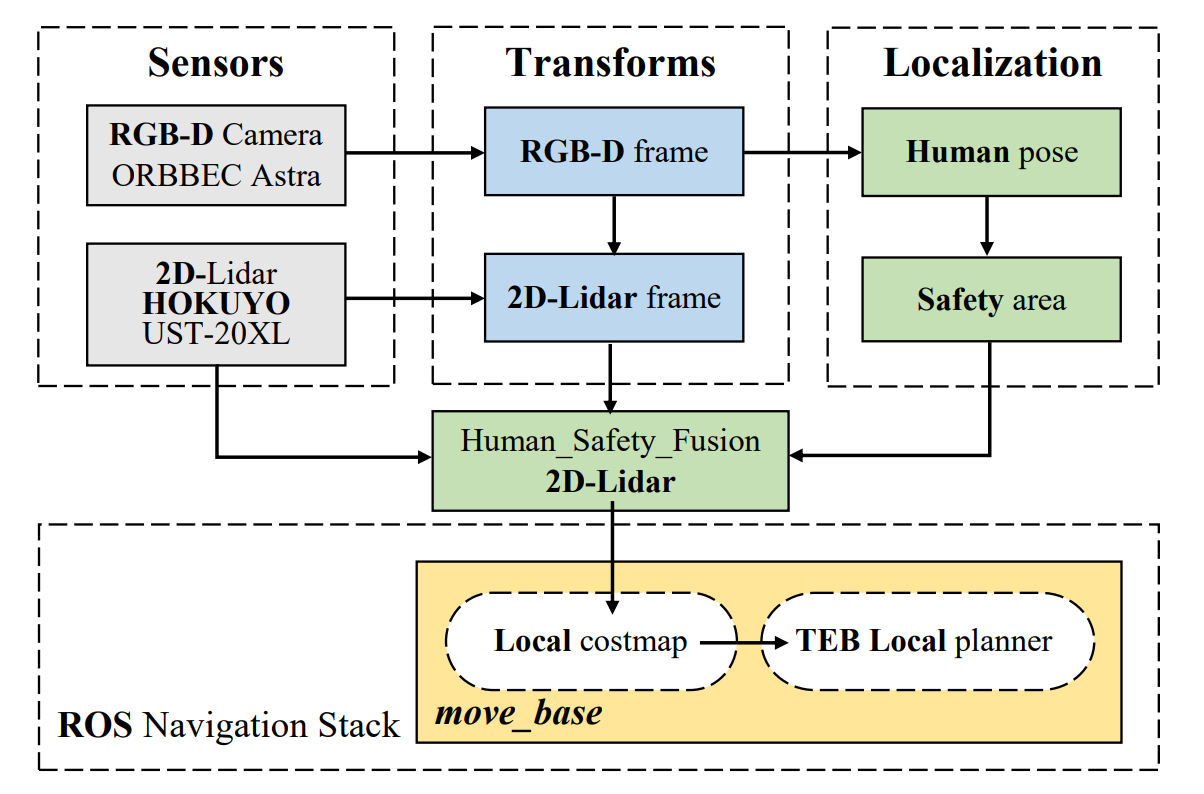 Introduction and Motivation
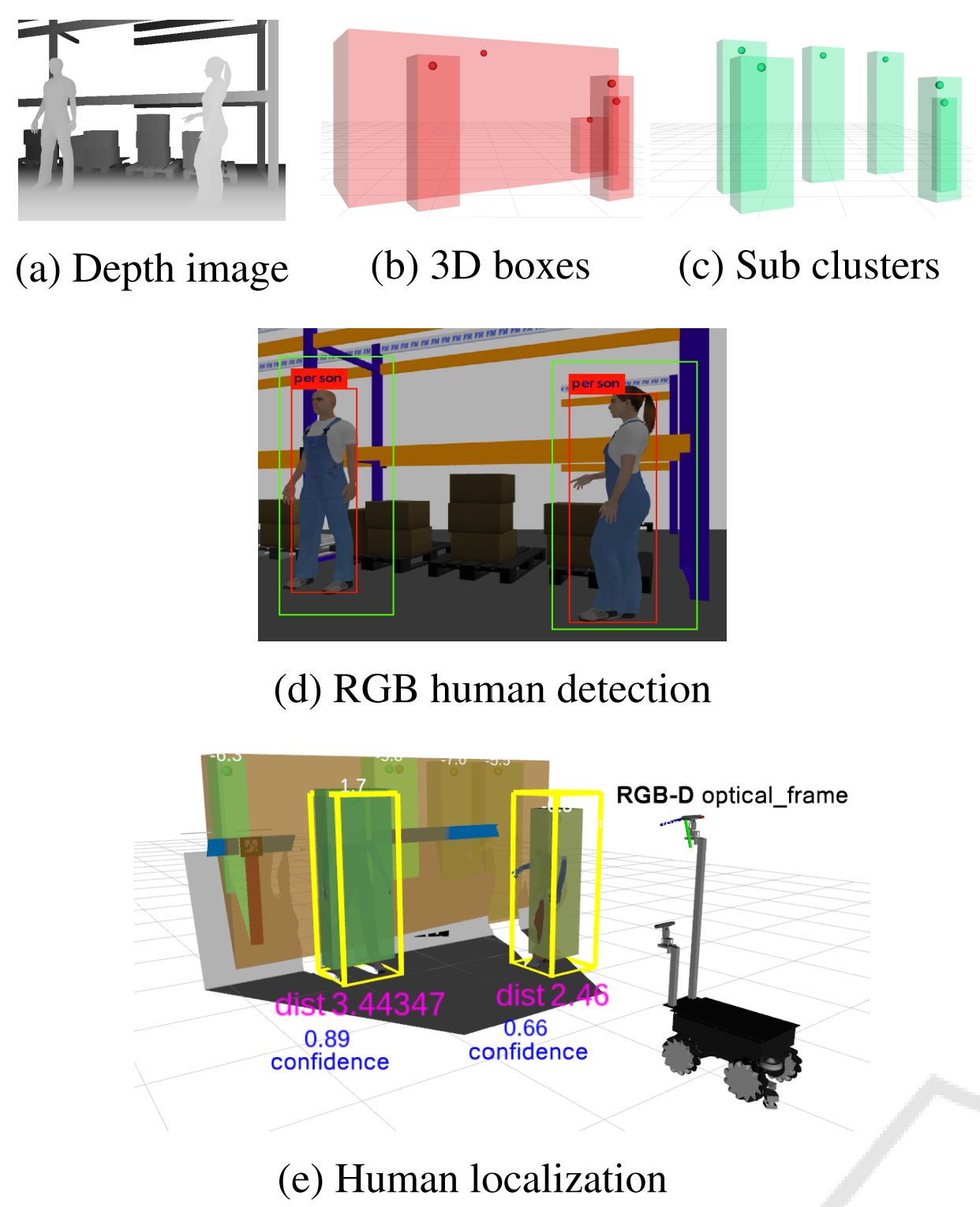 Problem Statement
Design an autonomous navigation system for a Clearpath Jackal UGV to operate in a Gazebo environment that strikes a balance between human safety and operational efficiency
Enable dynamic, real-time detection of humans using Intel RealSense D455 and YOLO v3
Create and integrate flexible safety zones based on the type of obstacle detected
Handle complex environments with several obstacles (human and non-human)
Optimize the robot’s behavior for safe, efficient navigation in the environment using 2D LIDAR
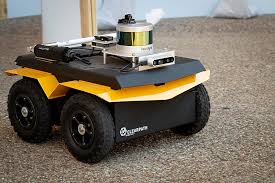 Traditional Navigation Approach
Control
Navigation
Localization
Using AMCL
SLAM for Gmapping
Using ROS navigation stack
move_base framework
A* path planning
Path planning to avoiding obstacles with the help of sensor data
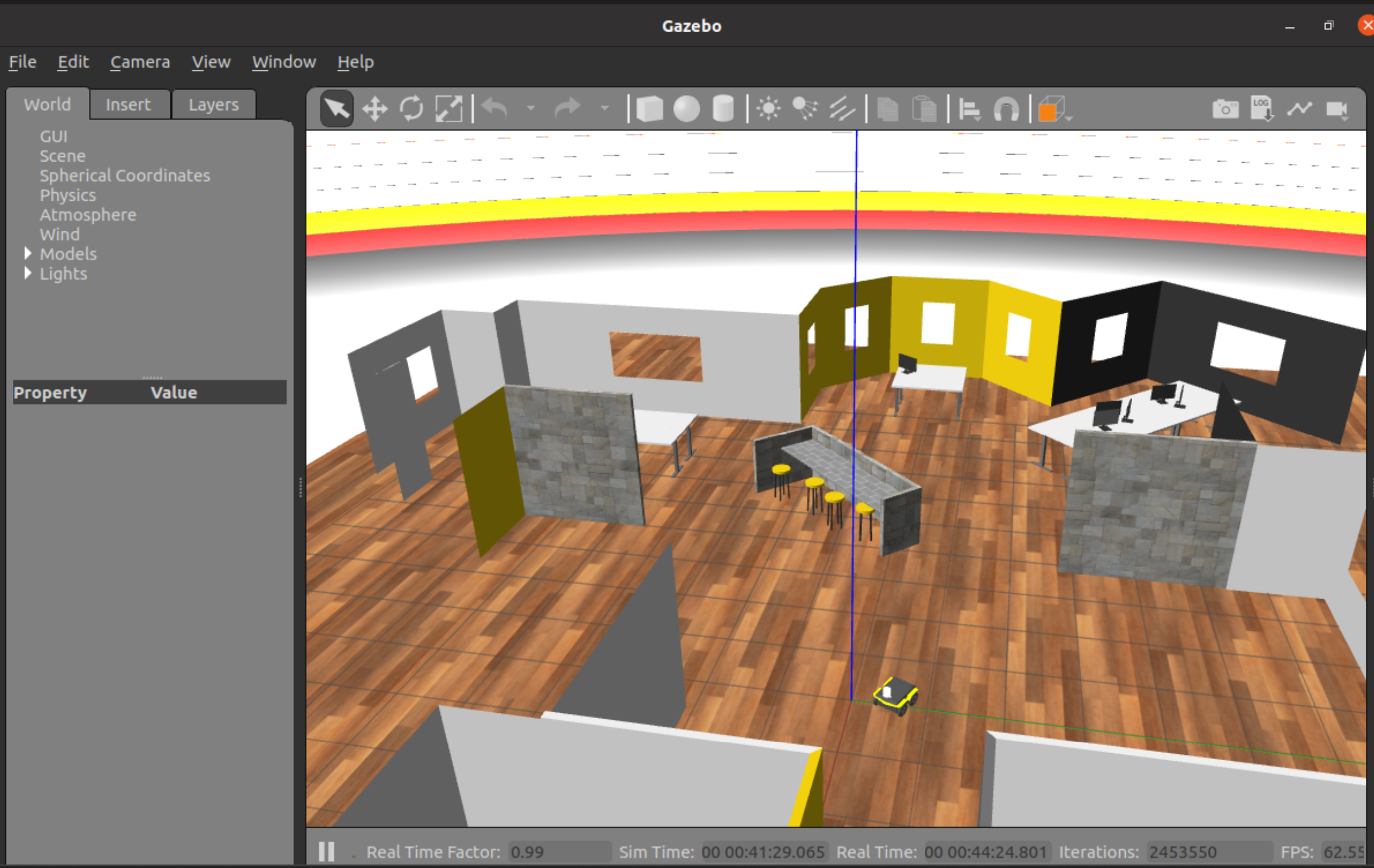 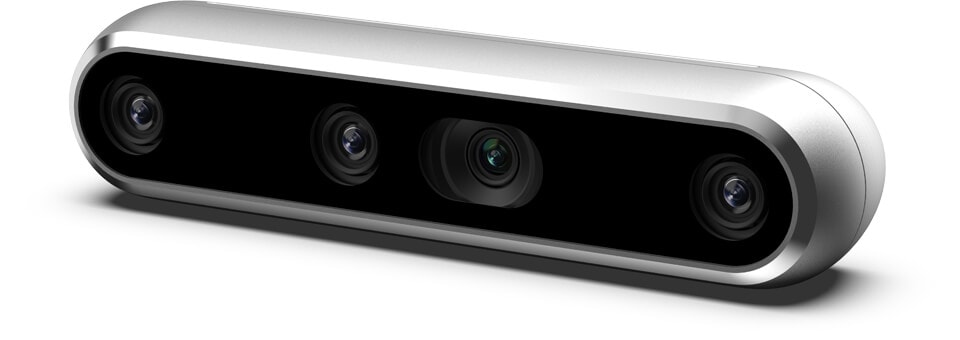 Intel RealSense Depth Camera D455
6
12/13/2024
[Speaker Notes: Slide 1:
Localization: where am I in the environment?)
SLAM creates Map of environment and localizes simulateously , in specific we used the Gmapping algorithm as it was more memory efficient
Used AMCL for localization. This is done in so that the robot actually knows an estimate of its pose in the map.

Navigation: (where should I go? And how do I get there)
For navigation, we used the A* to find the path detecting obstacles. We used 2d nav goals for setting goals. We tested using the move_base framework using the ROS_nav stack. 

Control: (what's in my way and how do I avoid / get past it)
The global cost-map is overlayed onto the local cost-map to help the bot understand, where it can go and where it can not. The obstacles are detected in the local cost map

2D nav goal used to send the nav goals.]
Experimental Setup
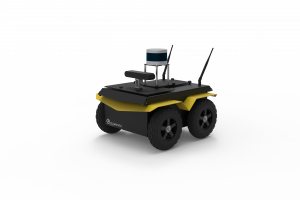 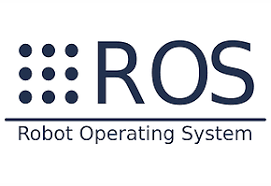 [Speaker Notes: We used clearpath office gazebo sim
WE used custom updated jackal with a 2D lidar scanner and a realsense depth camera 
We used ros 20.04, Ros noetic and ROs nav_stack]
Navigation: Gmapping and AMCL​
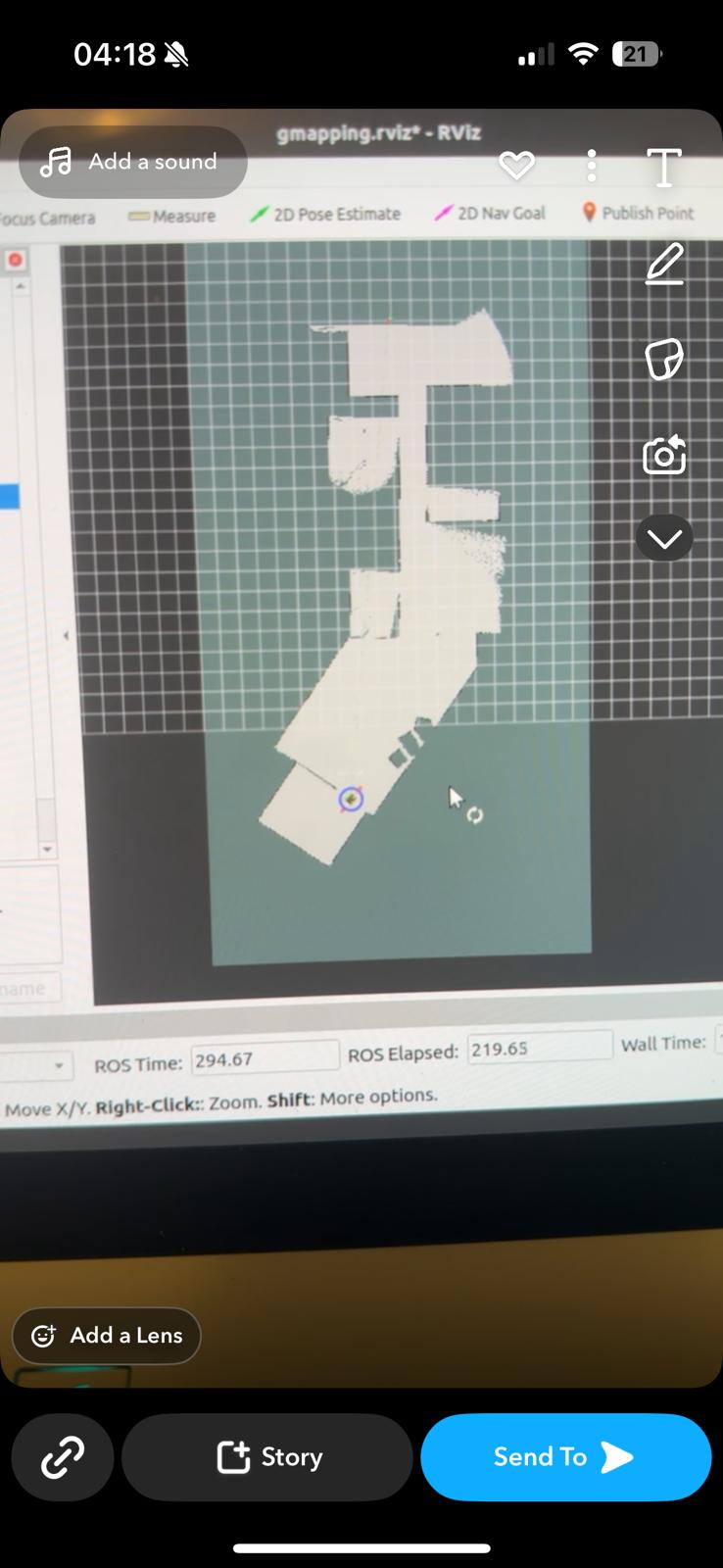 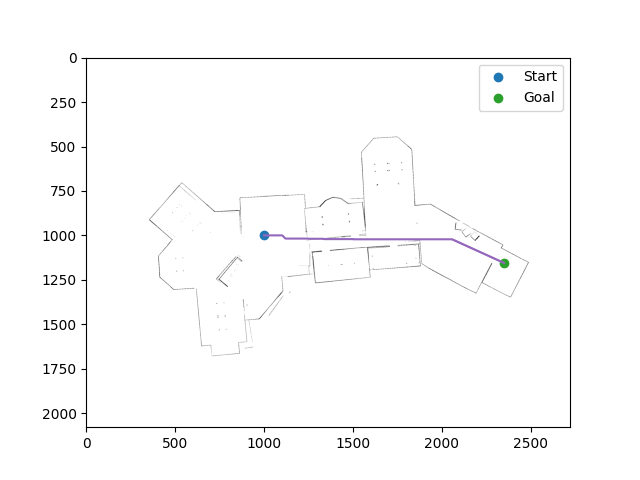 Total path distance: 1414.2031021678313
[Speaker Notes: Below you can see example of GMapping, done, amcl screen in rviz. On the right you can see the result of the A* using 2d occupancy grid. It was able to find the path and avoiding obstacle and the start and the goal were set to find the path.]
Demo Video
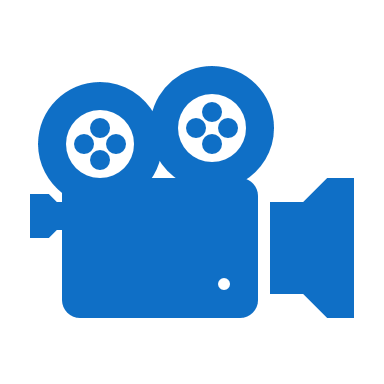 Click here
Object Detection: YOLO and HSA
You Only Look Once (YOLO) v3
YOLO Dataset:
COCO Dataset, with 80 Classes

Limitation:
CPU-intensive, and could not be run at adequate speed on the Ubuntu Virtual Machine

YOLO ROS Implementation:
M. Bjelonic, "YOLO ROS: Real-Time Object Detection for ROS", ETH Zurich
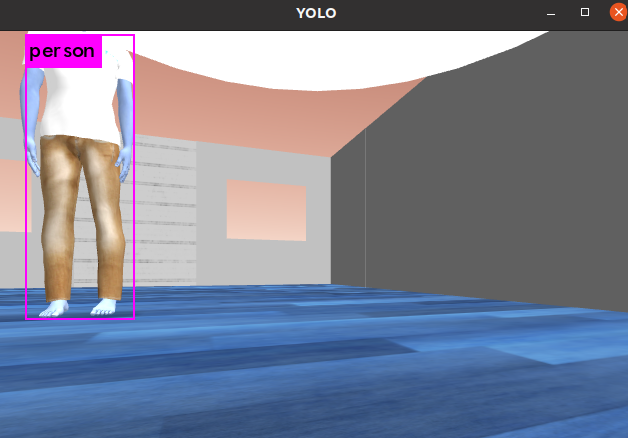 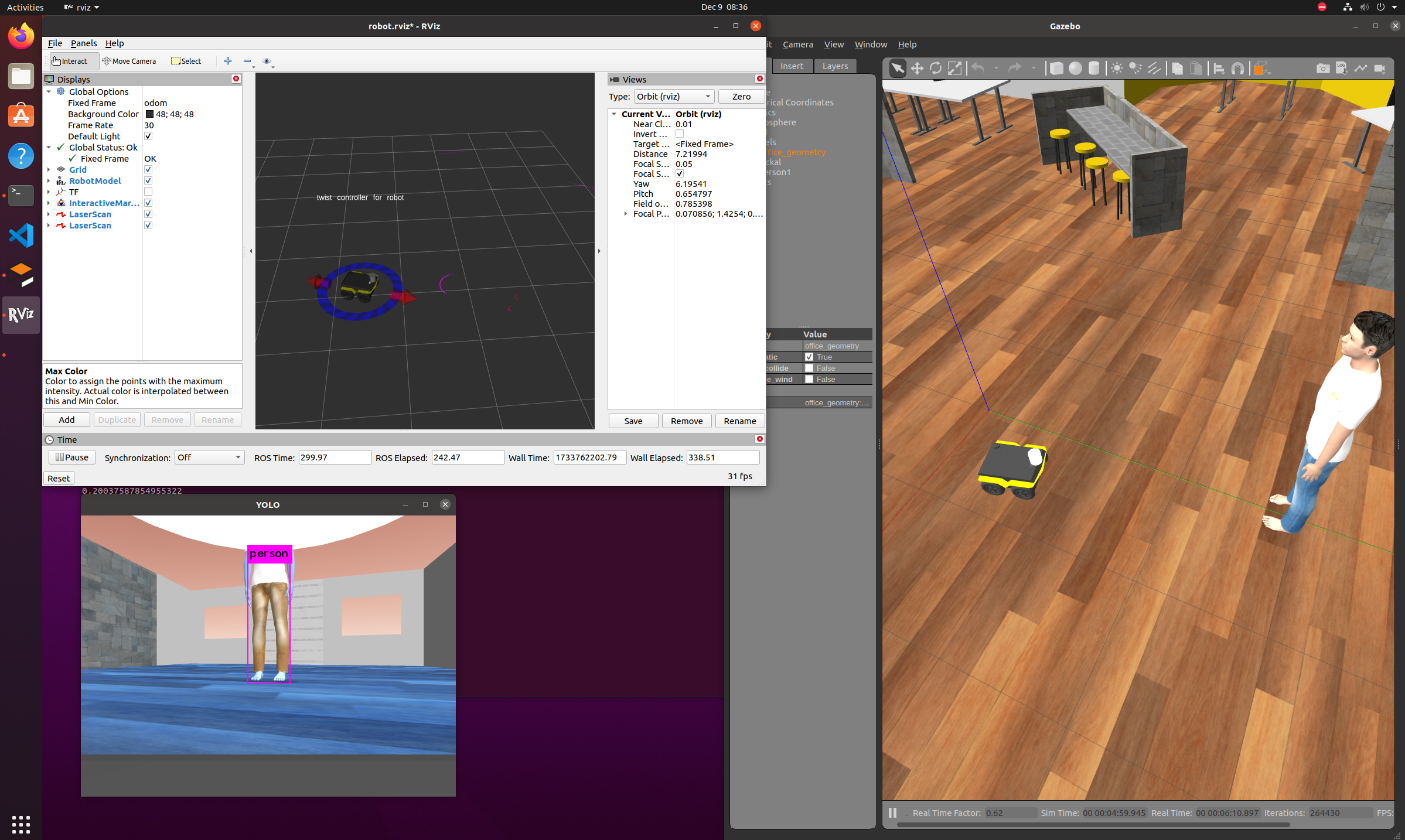 YOLO Data Processing
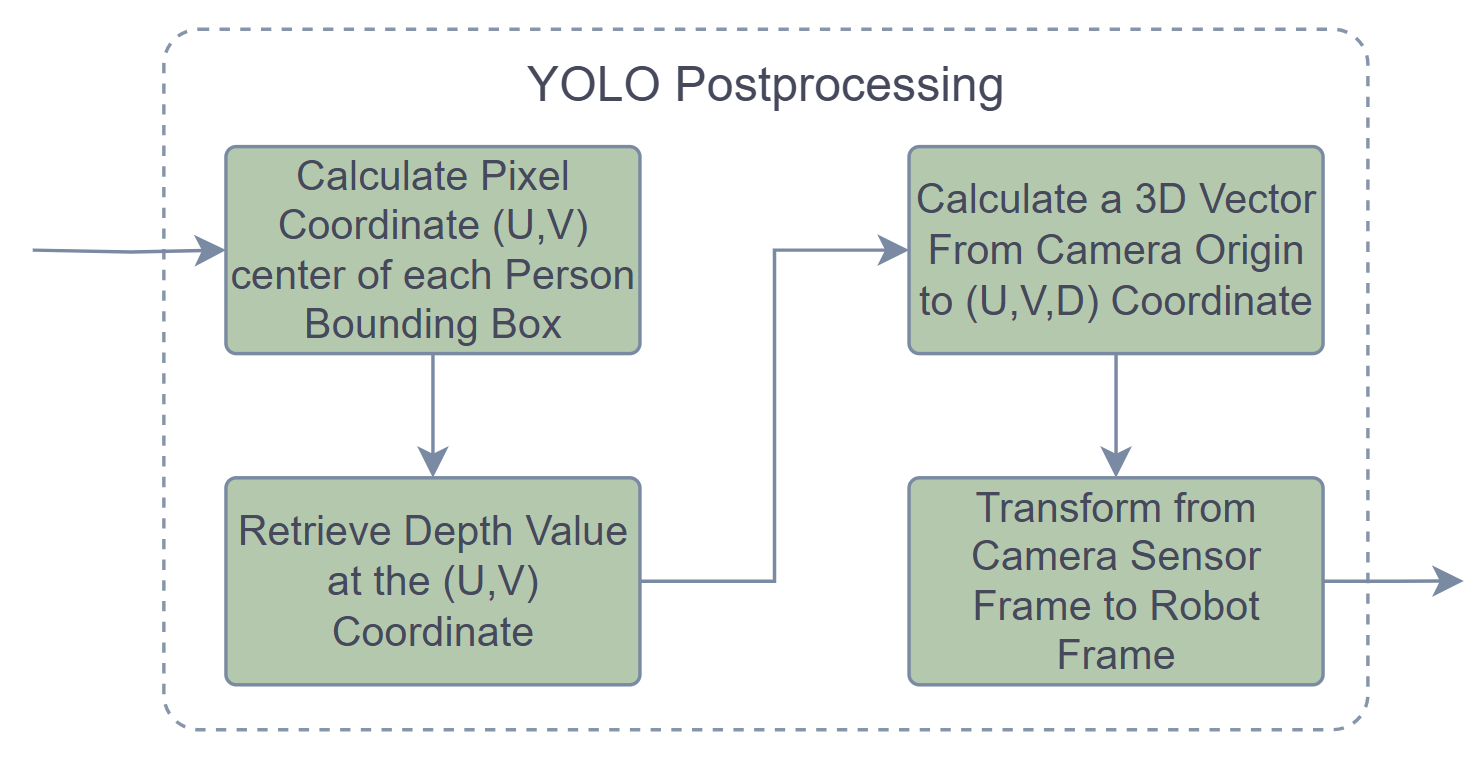 PROBLEM: 
 YOLO outputs bounding boxes of all detected objects in pixel coordinates

OUTPUT:
 Convert all detected 'PERSON' objects from pixel coordinates to local Cartesian coordinates
Human Safety Area (HSA) Fusion
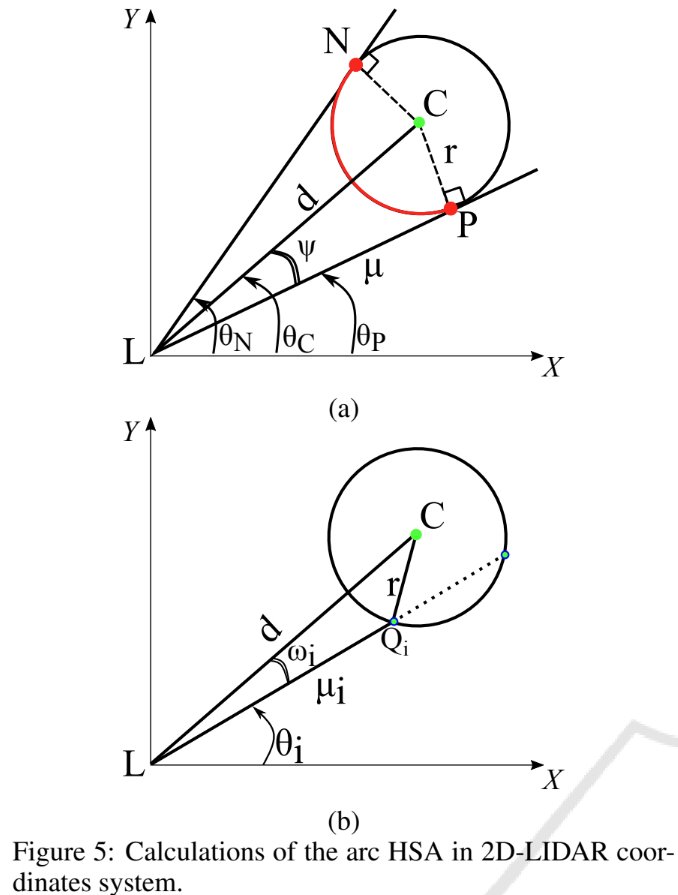 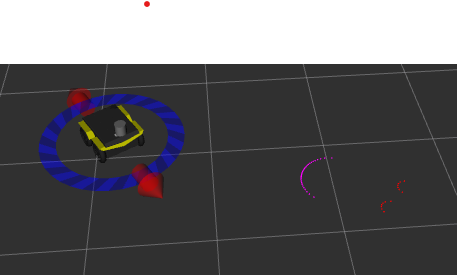 Conclusion
The Gazebo simulation confirmed the method's effectiveness in adjusting robot behavior around humans using fine-tuned parameters

The algorithm failed to give expected good results. Proposed a new strategy based on a 2-step method:

Use the depth signal to cluster and identify 3D boxes likely to be humans
Compute a human presence confidence index from the RGB signal
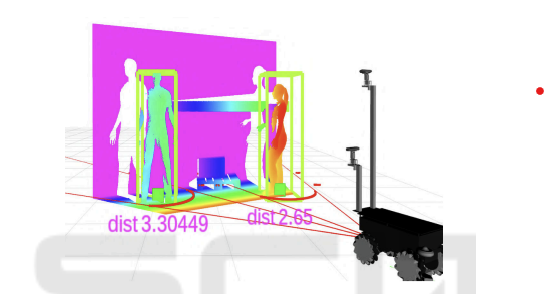 [Speaker Notes: The Gazebo simulation environment experiment proved that the method effectively modifies robot behavior when encountering humans in the workspace after using fine-tuned parameters. 

In this paper, we study a difficult problem namely human aware navigation in warehouses where research results for human detection do not give the expected good results.
2 point strategy:-
Use the depth signal to cluster and identify 3D boxes likely to be humans

Compute a human presence confidence index from the RGB signal]